К
У
А
А
З
Б
ФОРМУЛЫ И ТЕОРЕМЫ
А
Б
В
Г
Д
Е
Ж
З
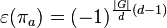 Й
К
Л
М
Н
П
П
Р
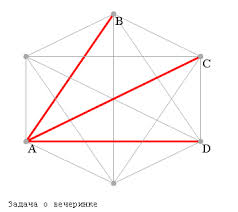 С
Т
У
Вторая из двух фамилий
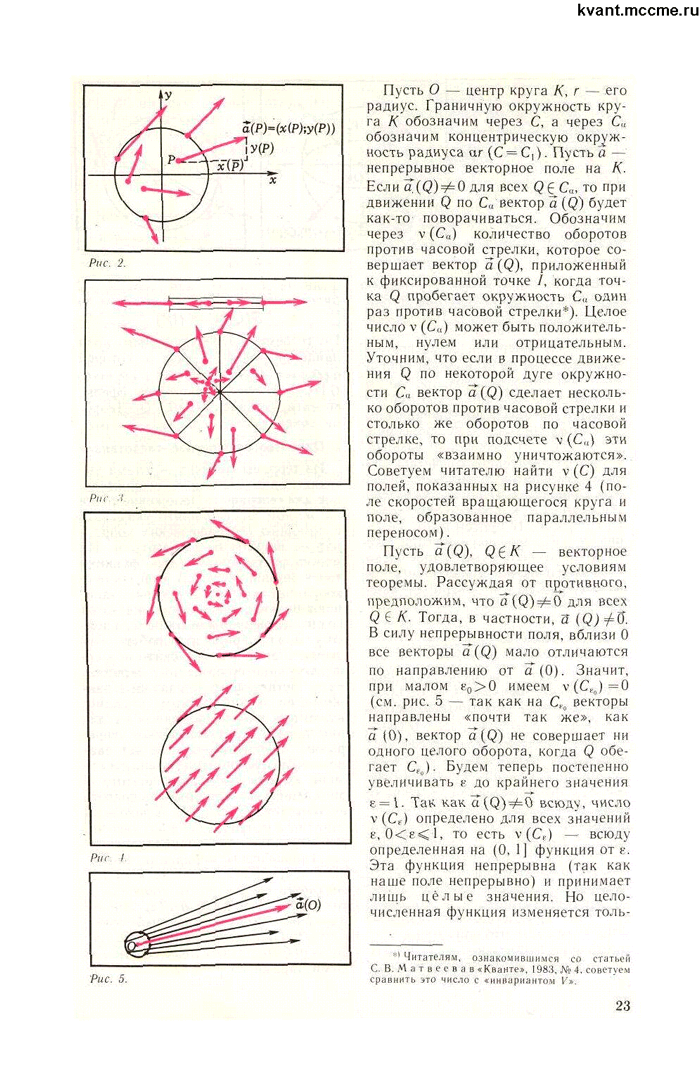 Если задана непрерывная функция f:Sn→Rn, где Sn — сфера в (n+1)-мерном евклидовом пространстве, то существуют такие две диаметрально противоположные точки a,b ∈ S, что f(a)=f(b).
Ф
Х
Предположим, что X1, X2, …, Xn есть конечное семейство выпуклых подмножеств евклидова пространства Rd, такое что пересечение любых d+1 из них непусто.  Тогда пересечение всех подмножеств из этого семейства непусто.
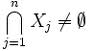 Ц
Для всякого семейства X непустых множеств существует функция f, которая каждому множеству семейства сопоставляет один из элементов этого множества
Ч
Ч
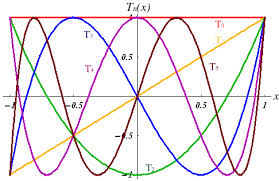 Ш
Э
Ю
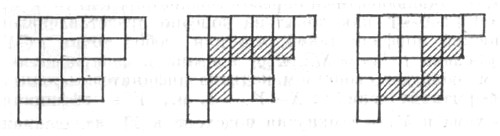 Я
Т
Е
Ы
О
Т
В
ФОРМУЛЫ И ТЕОРЕМЫ
А
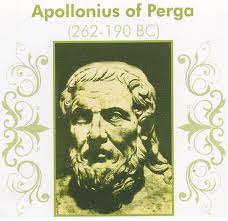 Б
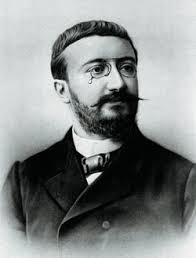 В
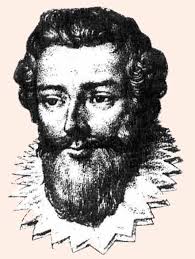 Г
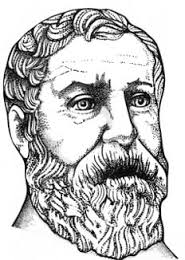 Д
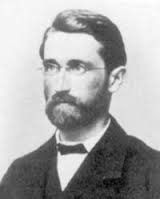 Е
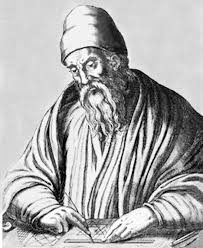 Ж
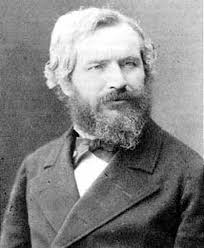 З
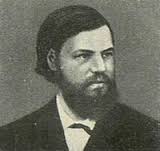 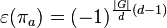 Й
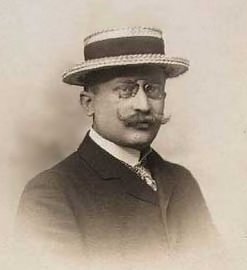 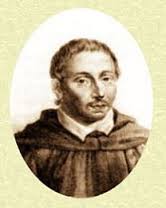 К
Л
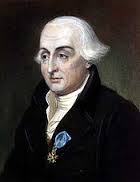 М
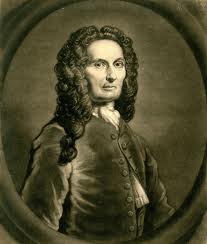 Н
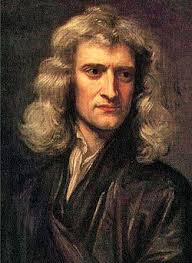 П
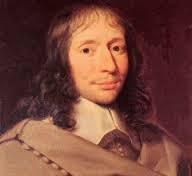 П
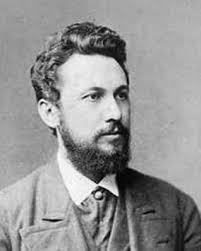 Р
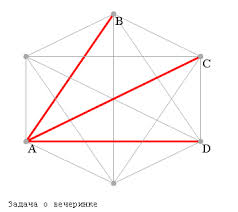 С
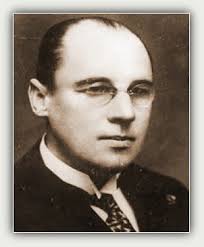 Т
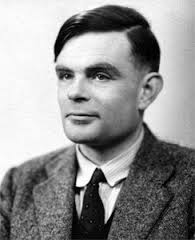 У
Вторая из двух фамилий
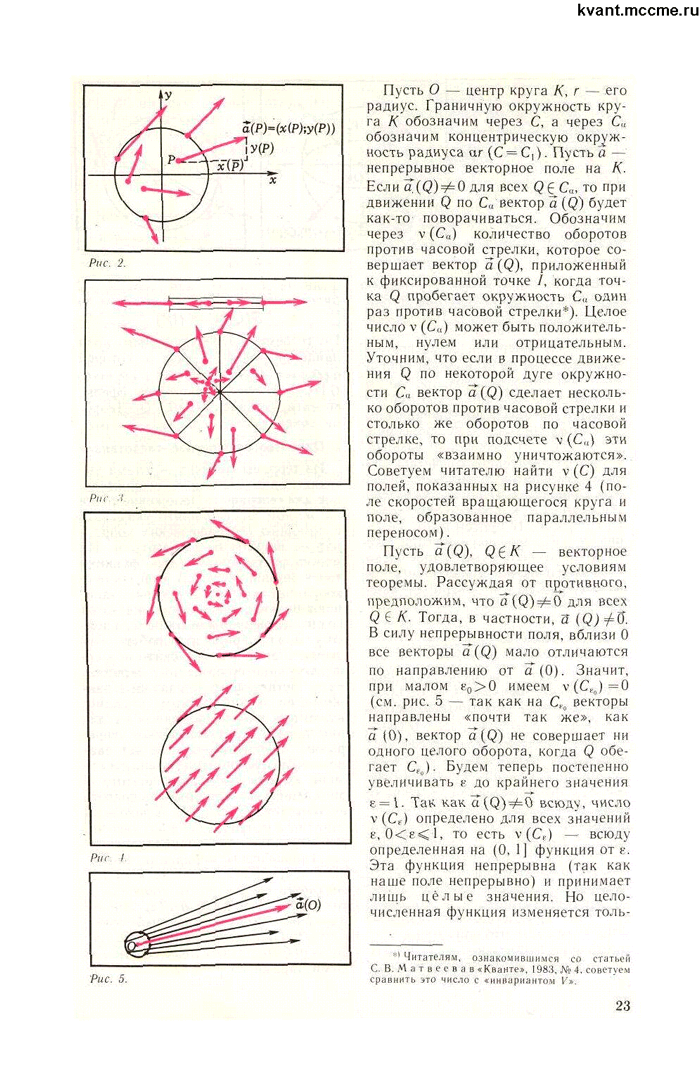 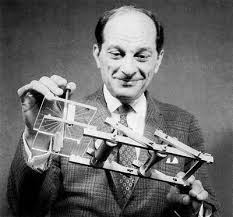 Если задана непрерывная функция f:Sn→Rn, где Sn — сфера в (n+1)-мерном евклидовом пространстве, то существуют такие две диаметрально противоположные точки a,b ∈ S, что f(a)=f(b).
Ф
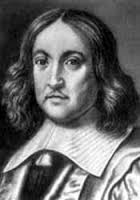 Х
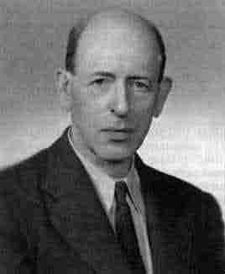 Предположим, что X1, X2, …, Xn есть конечное семейство выпуклых подмножеств евклидова пространства Rd, такое что пересечение любых d+1 из них непусто.  Тогда пересечение всех подмножеств из этого семейства непусто.
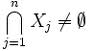 Ц
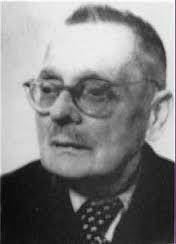 Для всякого семейства X непустых множеств существует функция f, которая каждому множеству семейства сопоставляет один из элементов этого множества
Ч
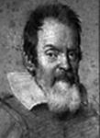 Ч
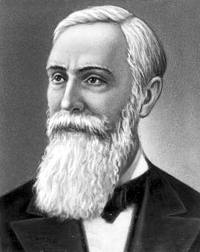 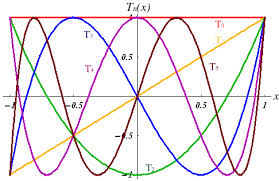 Ш
Э
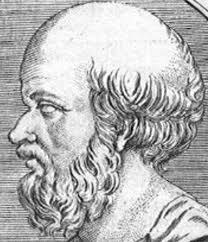 Ю
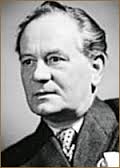 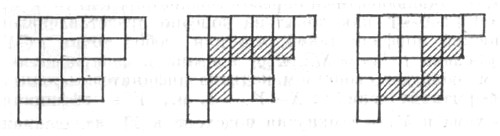 Я
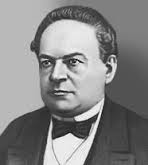